Building a Responsive & Modern UI with PT8.49
SESSION 6009	
09 November 2015
Presenter
Mark Burton
Senior Manager
Enterprise Information Systems – Student Information Systems
Singapore Management University
mburton@smu.edu.sg
Almost 20 years of experience with PeopleSoft Technologies
Over 6 years experience in Campus Solutions
Earliest version Tools 3.24 / Financials 2.2
Singapore Management University
Singapore Management University (SMU)
A premier university in Asia, the Singapore Management University (SMU) is internationally recognised for its world-class research and distinguished teaching. 

Established in 2000, SMU’s mission is to generate leading-edge research with global impact and produce broad-based, creative and entrepreneurial leaders for the knowledge-based economy.

Home to around 9,000 undergraduate, postgraduate, executive and professional, full- and part-time students.

SMU has six schools: School of Accountancy, Lee Kong Chian School of Business, School of Economics, School of Information Systems, School of Law, and School of Social Sciences.
SMU & ORACLE
SMU & Oracle
Agenda
Overview
Case Study
Background
Objectives and Challenges
Implementation and Techniques Applied
Demo
Learning Points and Tips
Q & A
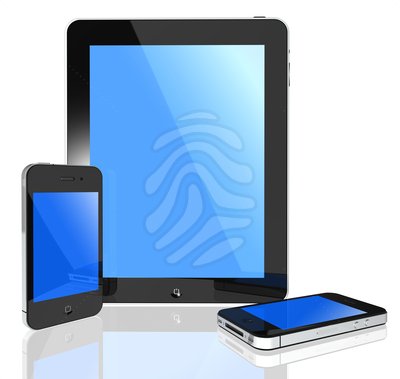 SECTION 1
Overview
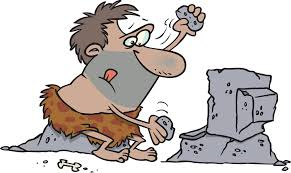 Background
The delivered PeopleSoft user Interface (UI) in PeopleTools 8.49 is menu-driven and does not offer a great user experience. 
Colour scheme and layout are old-fashioned and does not match the portal's UI theme and branding.
Not web-responsive to mobile devices.
Inconsistent among various browsers and version.
Forms are cumbersome and difficult to use. 
Entry errors are unclear and presented one at a time.
[Speaker Notes: Aimed at crafting sites to provide an optimal viewing and interaction experience—easy reading and navigation with a minimum of resizing, panning, and scrolling—across a wide range of devices (from desktop computer monitors to mobile phones)]
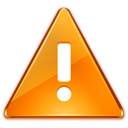 Limitations
PeopleTools 8.49 has limitations.

No dynamic branding at the code level.

Cannot place custom navigation at the top of the screen.

Cannot highlight a grid row on mouse over.

Does not support cascading style sheets (CSS).
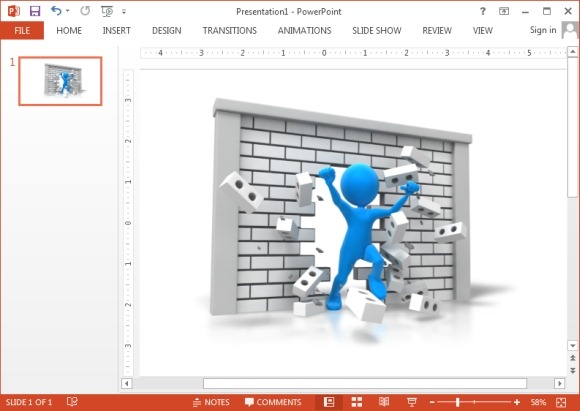 Workaround
But we can overcome the limitations using

JavaScript & Jquery

PeopleSoft stylesheet

PeopleSoft HTML objects

PeopleSoft HTML fields
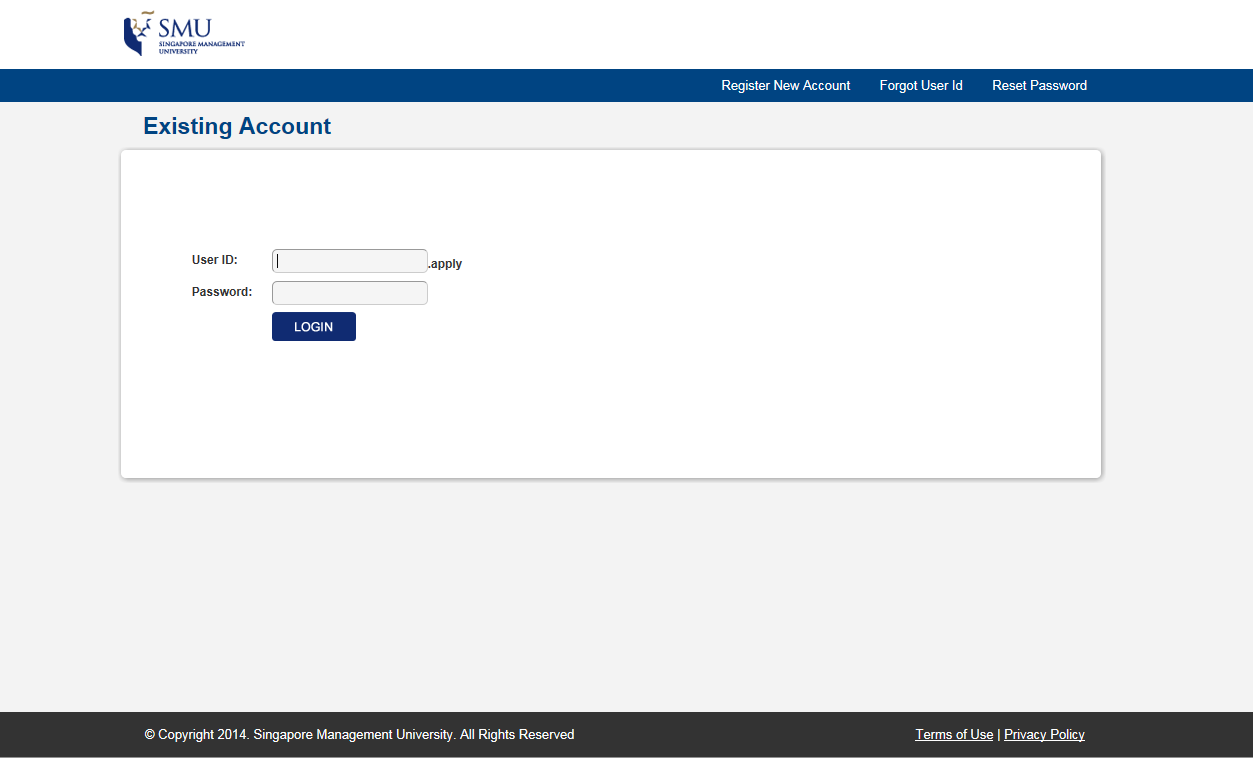 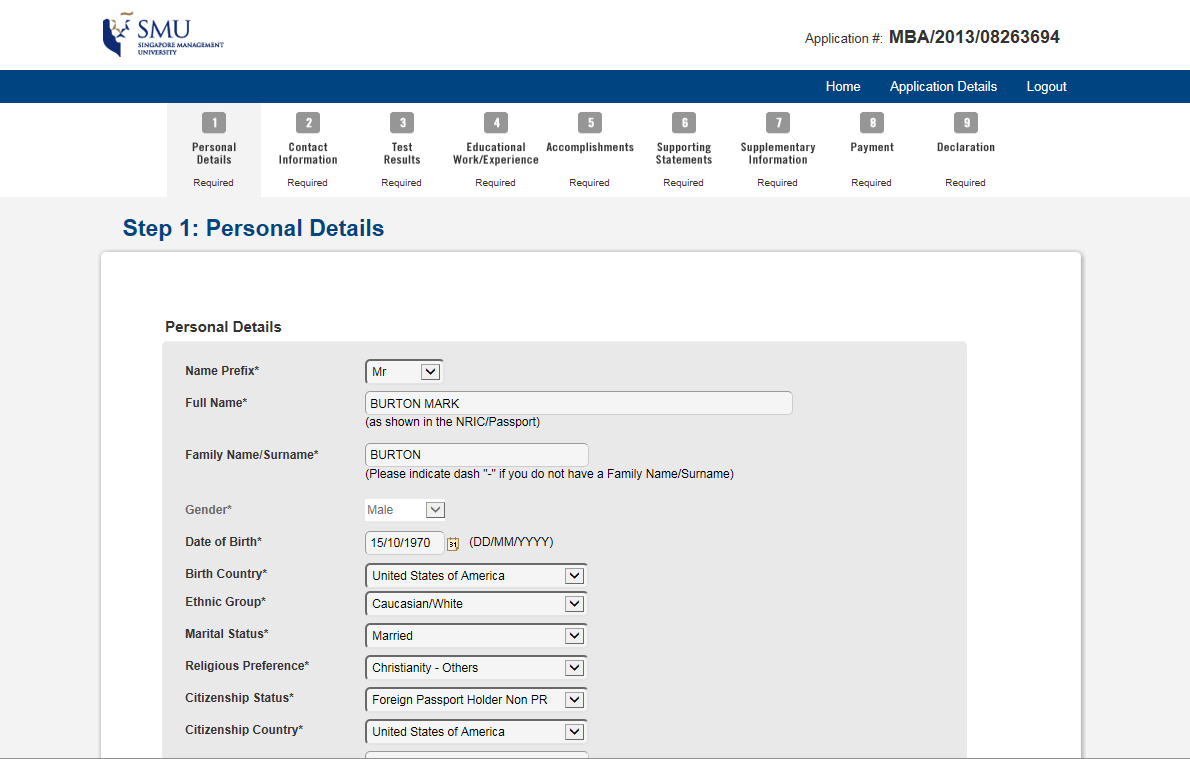 SECTION 2
Case Study – Postgraduate Application Form
Project Background
In 2013 SMU’s Office of Postgraduate Professionals Programme (PGPP) requested to revamp their online application forms.

Cumbersome and difficult to use.
Validations were unclear and presented one at a time.
Not-responsive to tablet devices.
Outdated UI
Inconsistent among browsers and versions
Branding could not accommodate partner schools
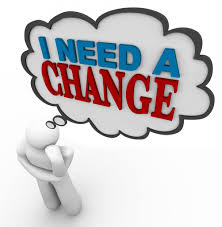 Project Objectives
Pleasant experience

Improve efficiency and effectiveness

Update application look and feel

 Responsive for use in tablets

Improve consistency among browsers and versions
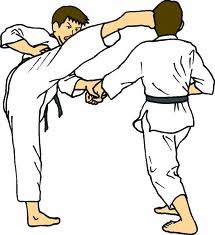 Techniques Used
Use JavaScript and JQuery to overcome many of the limitations found in the PT 8.49.

Use CSS to enhance your existing PeopleSoft Style Sheets and the overall look of your application.

Use a Group Box to encapsulate continent, group related content and  aid in page configuration.

Leverage HTML areas to as a means of executing scripts from your web page.

Create HTML stored procedures to simplify your efforts.
PS Style Sheets
Don’t forget padding and margins


Apply designed color schemes


Change your button design
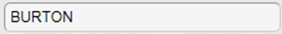 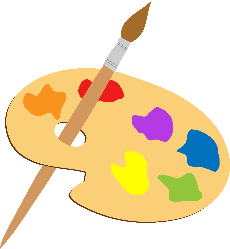 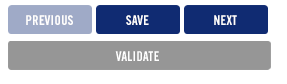 Group Box and Frame Classes
Use classes to group items and limits for your content
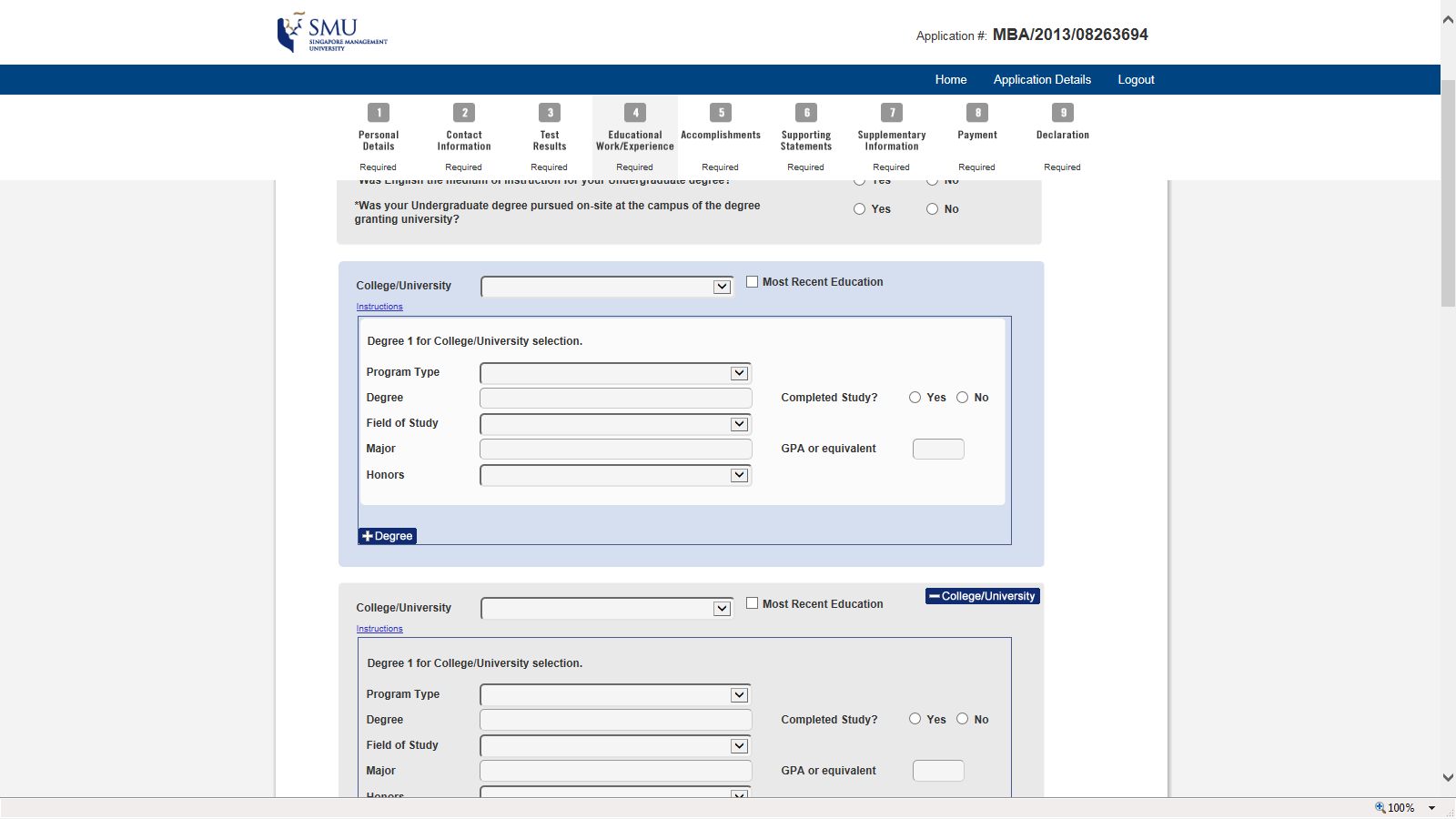 Page Container
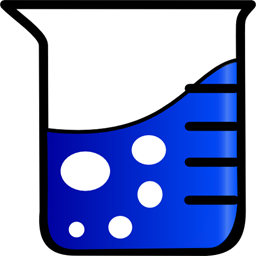 Create a custom PeopleSoft Style Sheet with modified PSPAGE and PSCONTAINER to center page.
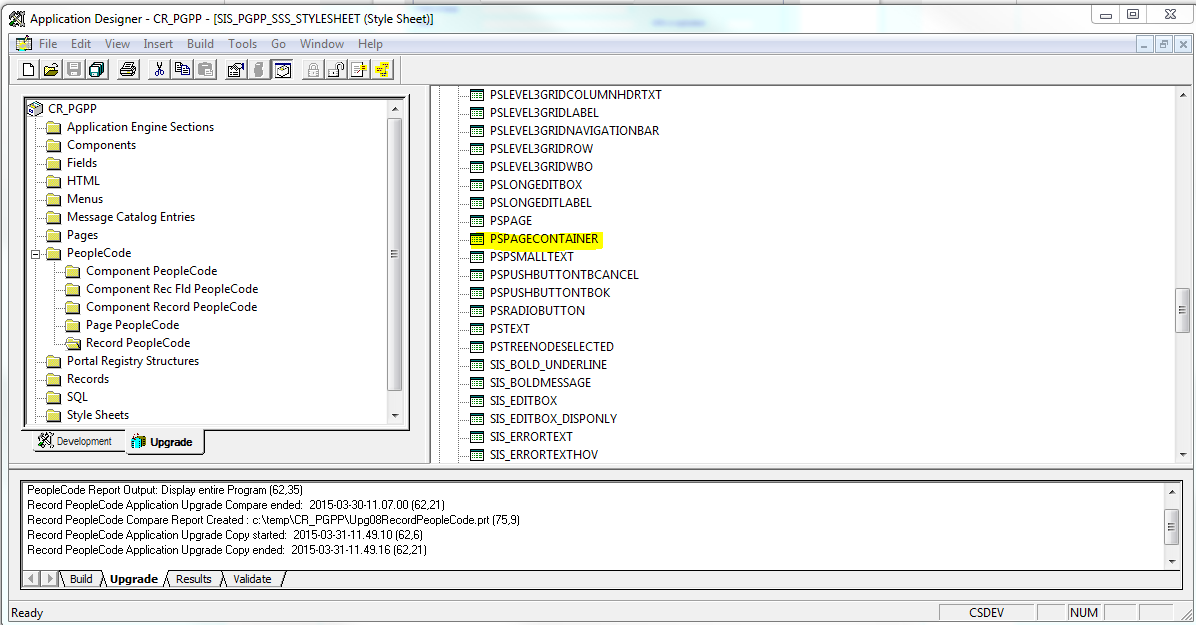 Add CSS to your design
Use JavaScript to place CSS in the page <header>. 


function importStylesheet(sheetUrl) {
  var ss = document.createElement("link");
  ss.rel = "stylesheet";
  ss.href = sheetUrl;
  ss.type = "text/css";
  document.getElementsByTagName("head")[0].appendChild(ss);
}
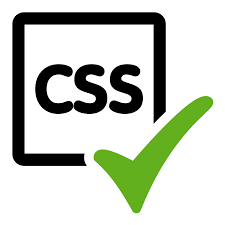 CSS to enhance PS Class
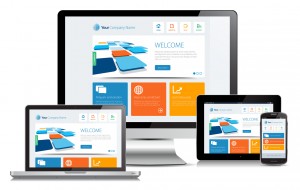 Add Cascading Style to your PeopleSoft Class


Rounding the corners



Add Border Effects
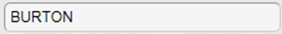 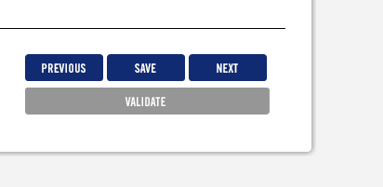 CSS for Header and Footer
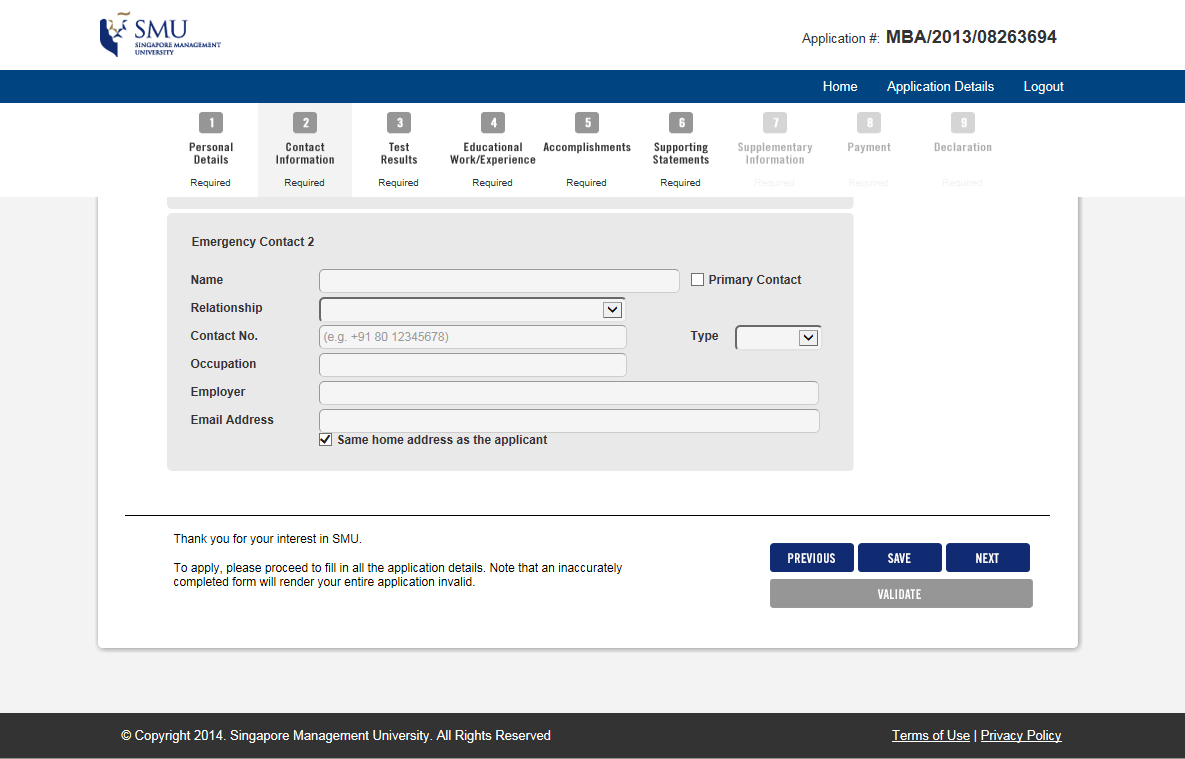 CSS for Compatibility
For a Responsive UI that is multi-browser compatible, use different CSS files depending on the device that is browsing.  We used three different CSS files:

Mobile CSS

Standard Browser CSS

Internet Explorer Compatibility CSS
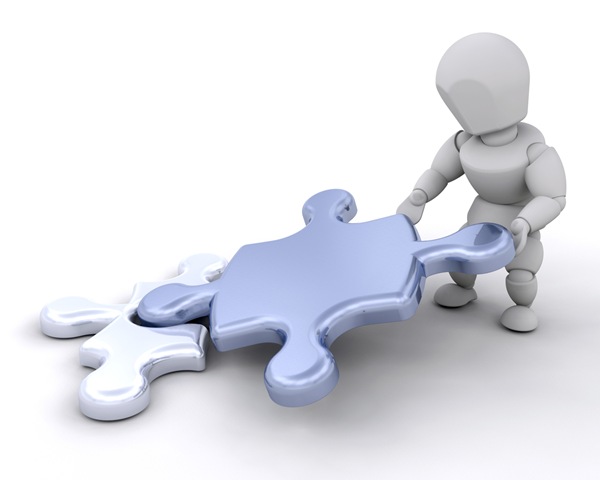 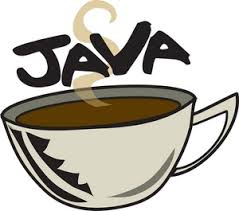 Use JavaScript
Use JavaScript to add multi-layer mouse over highlights to your page.
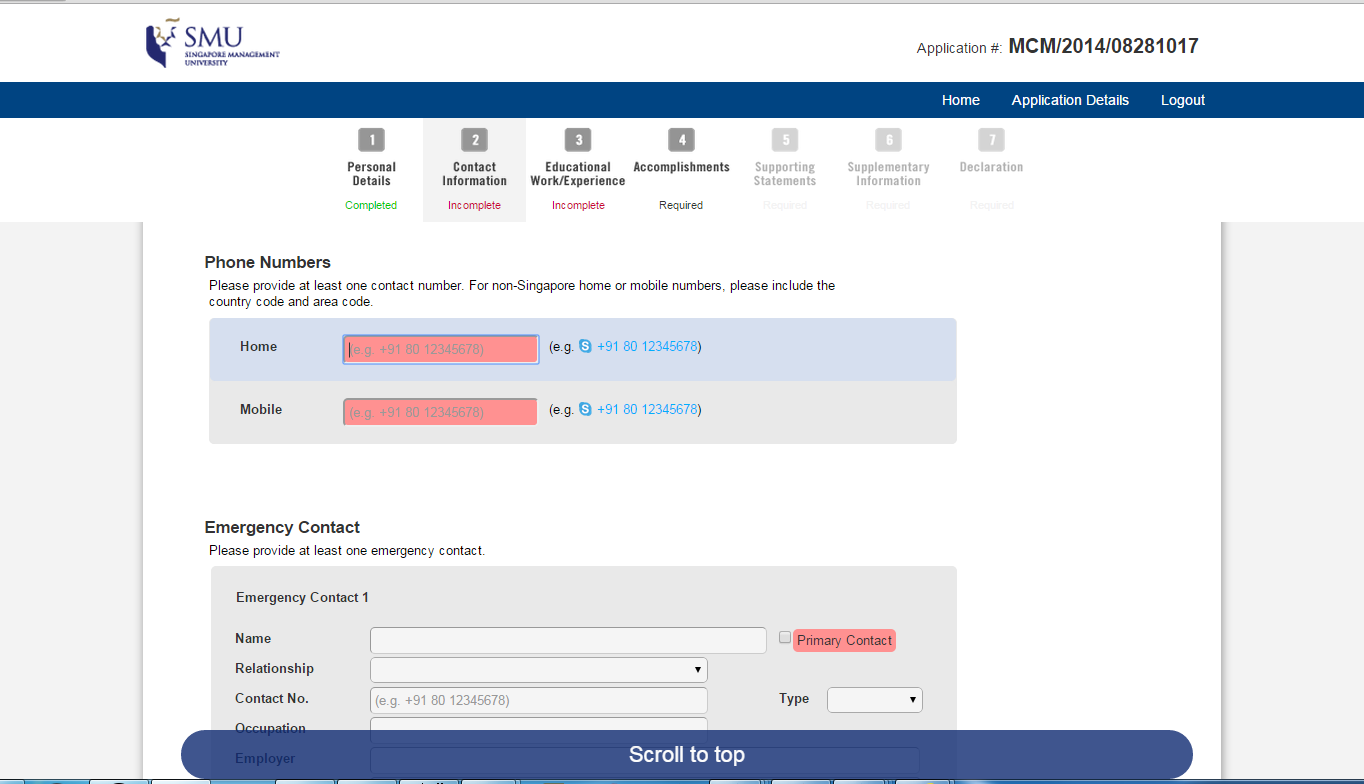 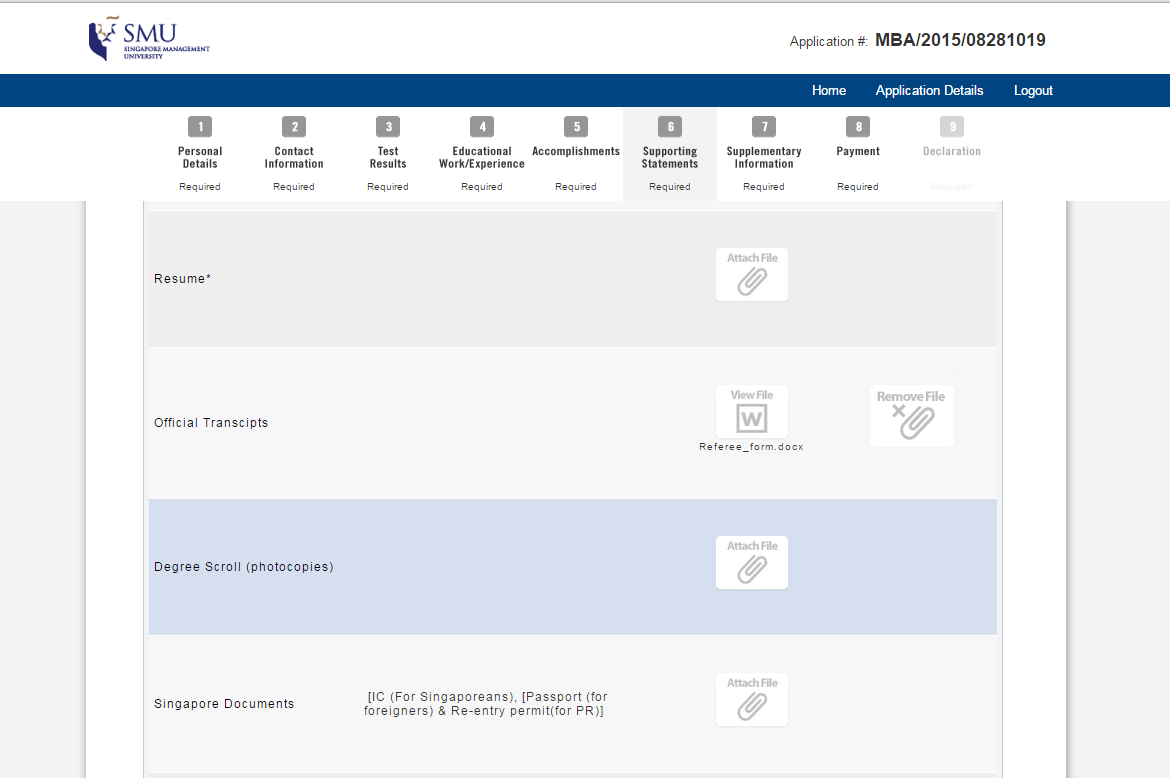 Stored HTML
When possible modularize HTML and use bind variables

<div class="%BIND(:1)">
     <a name='%Bind(:2)' id='%Bind(:2)' %Bind(:3) >
     <img src="%Image(%BIND(:4))" %BIND(:5) alt="click here" width="94" height="74" id="%BIND(:6)" /></a>  
  <span class="steps_status %BIND(:7)">%BIND(:8)</span>                
</div>
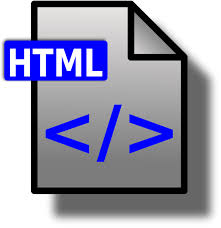 Call PeopleCode
Use custom PeopleCode call procedure in your code.

javascript:submitAction_win%BIND(:1)(document.win%BIND(:1),'%BIND(:2)');

%BIND(:1) - Session Number 
        https://peoplesoft/psp/ps/.....
        https://peoplesoft/psp/ps_1/.....
        https://peoplesoft/psp/ps_2/.....

%BIND(:2)  -   Field Reference
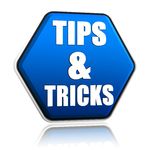 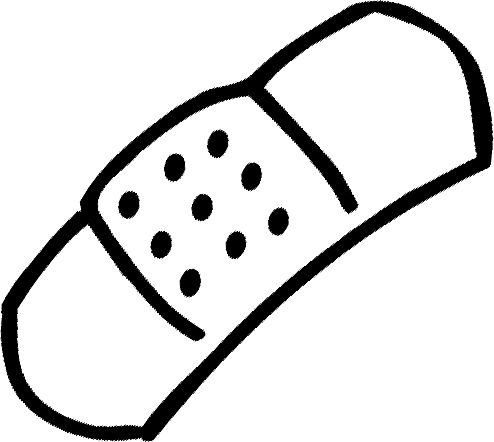 IE Severe Scrolling Issue
For long pages, IE causes severe scrolling when page refreshes.  Update the X/Y functions to accommodate IE.

function getScrollY()
{
var sis_posy = (window.pageYOffset !== undefined) ? window.pageYOffset : (document.body || document.documentElement || document.body.parentNode).scrollTop;
     return sis_posy;
}

function getScrollX()
{
var sis_posx = (window.pageXOffset !== undefined) ? window.pageXOffset : ( document.body || document.documentElement || document.body.parentNode).scrollLeft;
       return sis_posx;
}
IE Compatibility Mode
There are quarks found with Internet Explorer Compatibility mode.  To resolve these you may try the following:

Use PIE.js to enhance formatting. 

Add a one pixel invisible image in the CSS in order to stabilize rendering.

Increase the font slightly for the dropdown lists in order to improve look.
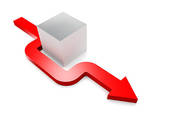 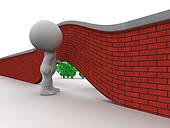 IE  Version < 11
Internet Explorer version 10 and below work best in compatibility mode.  You can force compatibility mode by placing  this code in FieldFormula PeopleCode

If %Request.BrowserType = "IE" Then
       Local string &BrowserVersion;
       &BrowserVersion = LTrim(RTrim(%Request.BrowserVersion, " "), " ");
   If Len(&BrowserVersion) = 3 Then
         &BrowserVersion = "0" | &BrowserVersion;
   End-If;
   If &BrowserVersion <= "10.0" Then
      %Response.SetHeader("X-UA-Compatible", "IE=5");      
   End-if;
End-if;
Before: Outdated Style
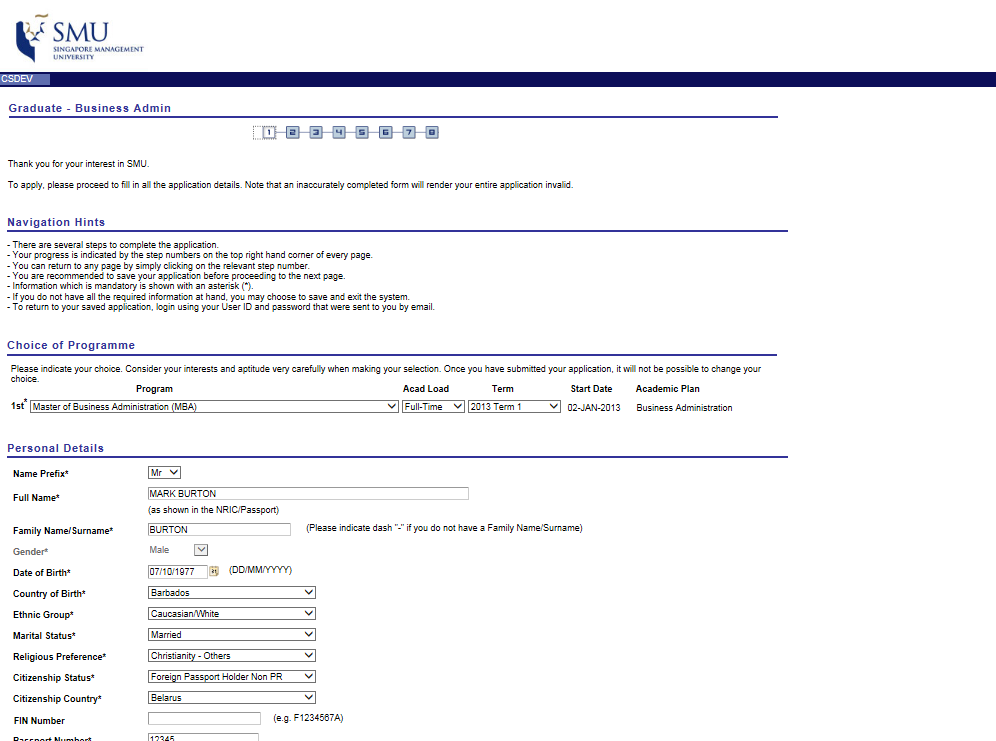 After: Updated Style
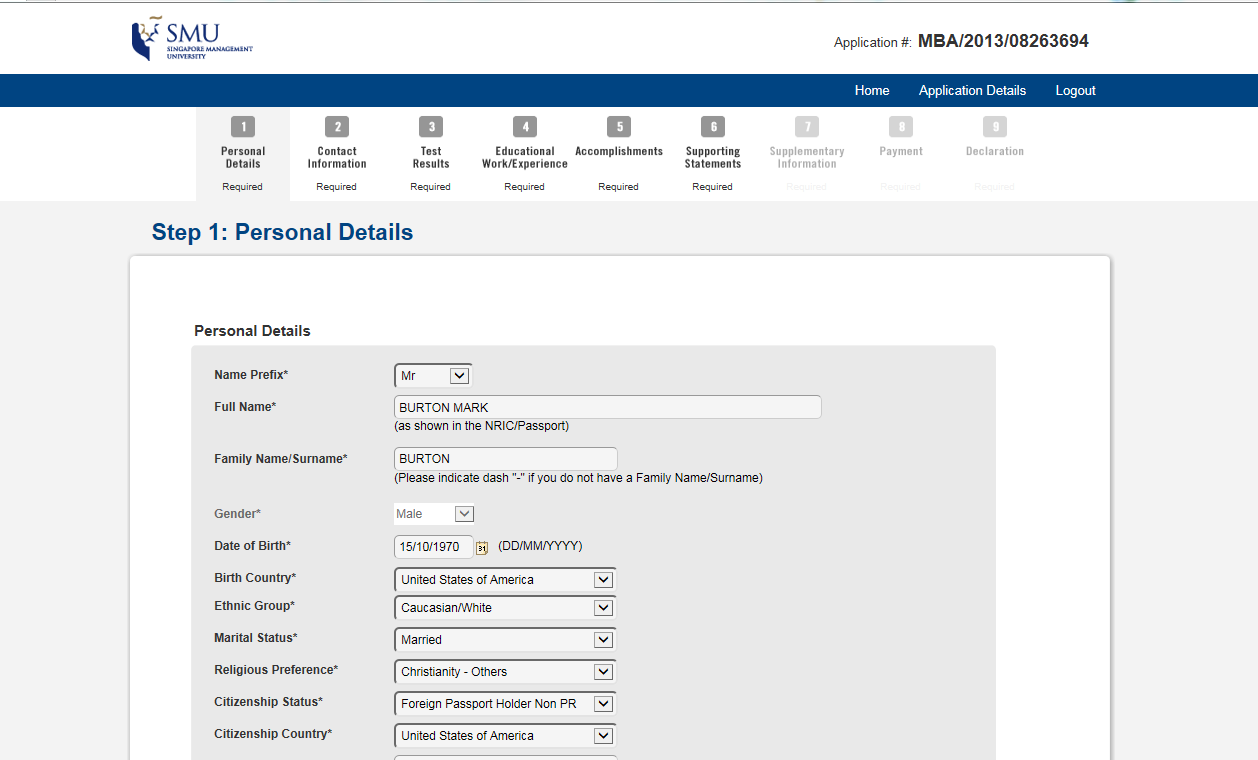 Before: Poor Navigation
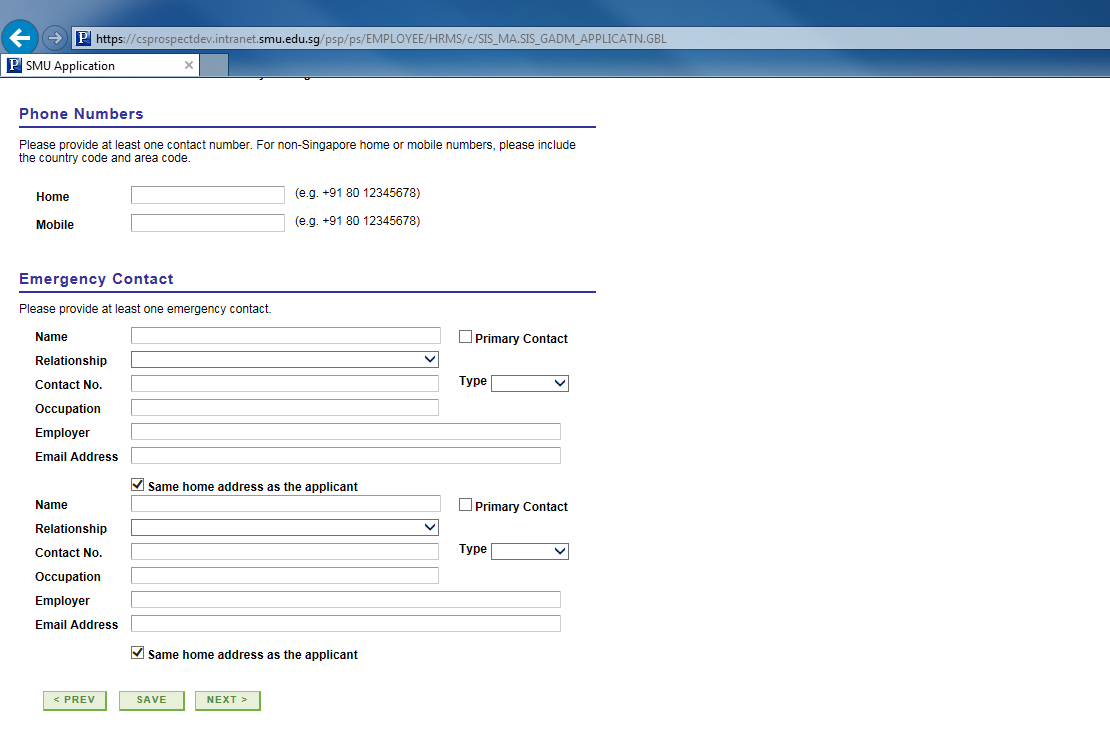 After: Improved Navigation
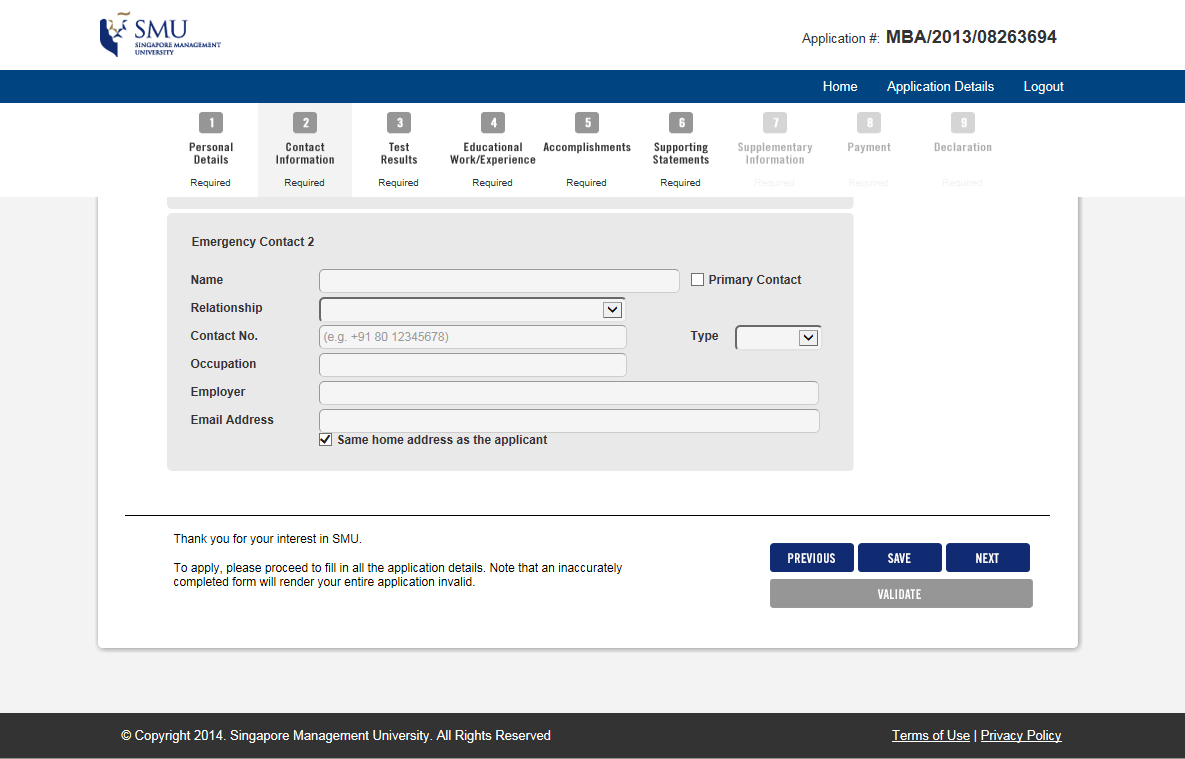 Before: Inefficient Validation
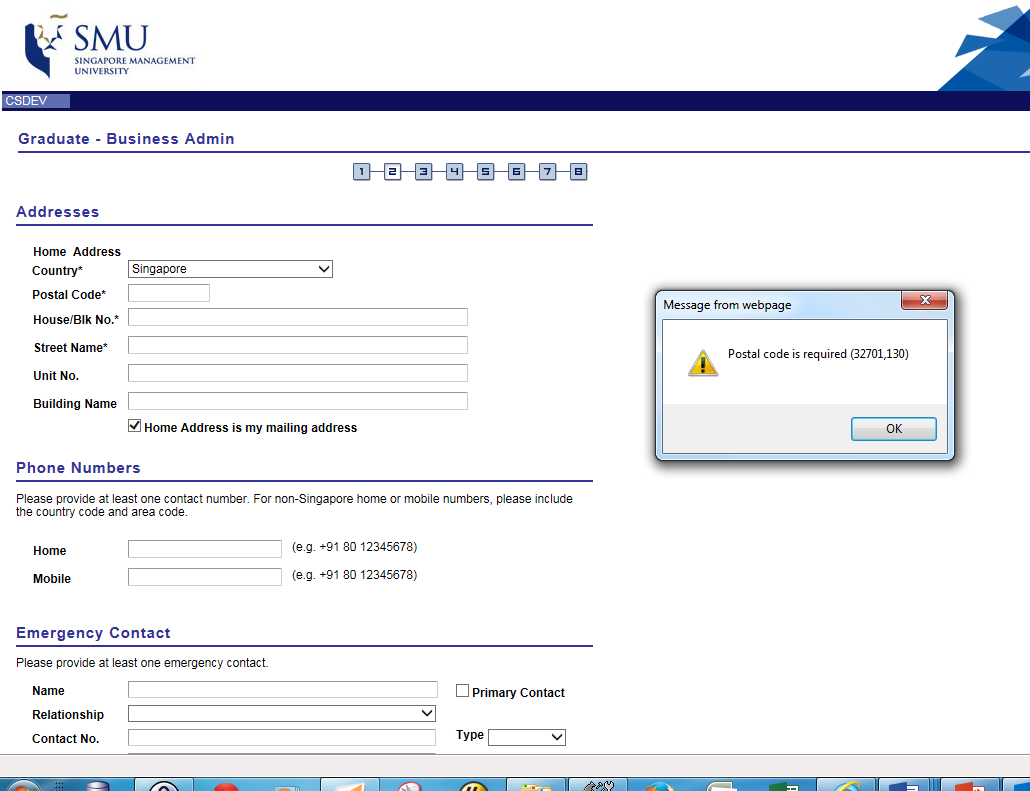 After: Validation Lists and Status
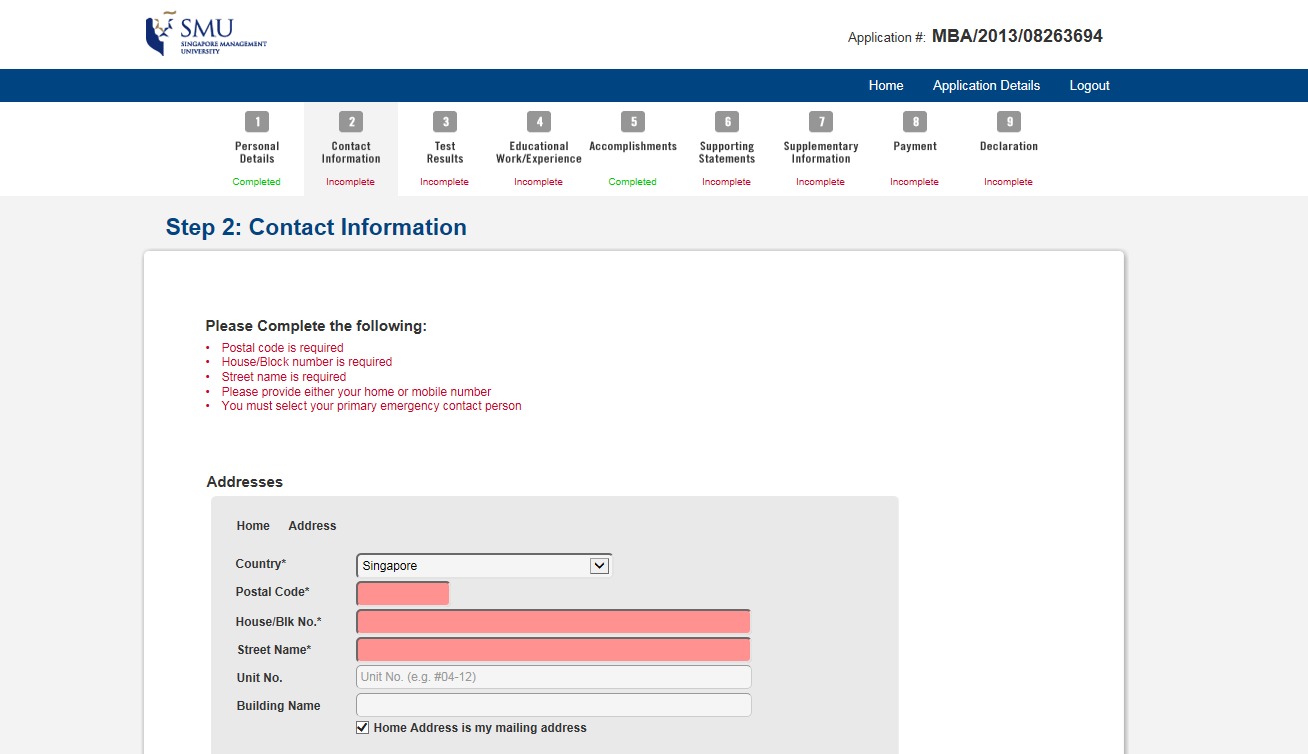 After: Validation Field Redirect
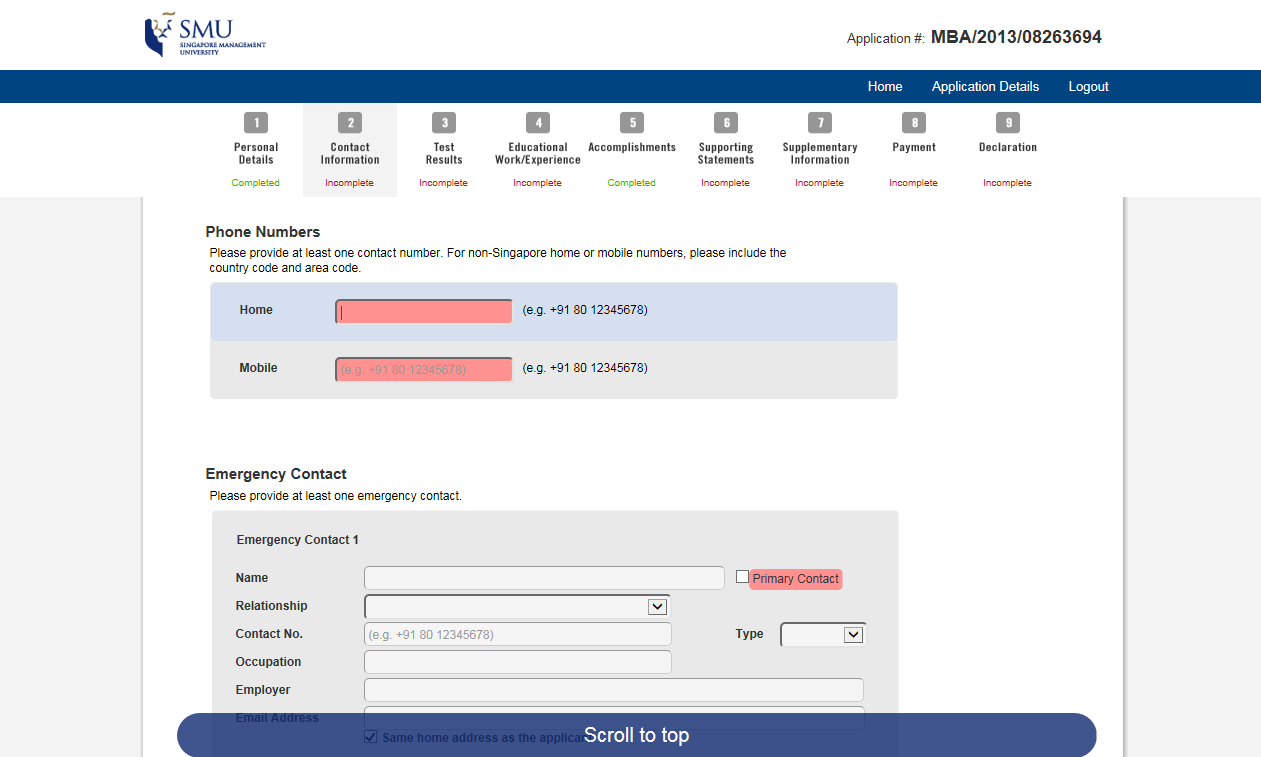 Before: Plain Buttons and Grids
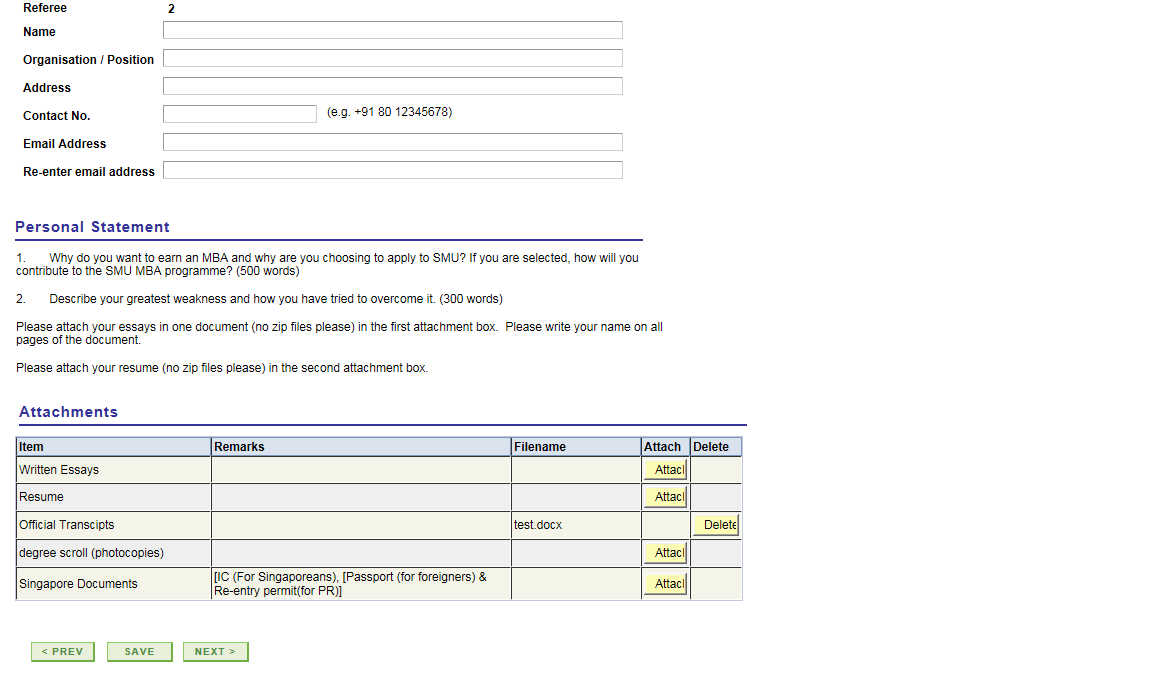 After: Icons and Row Highlights
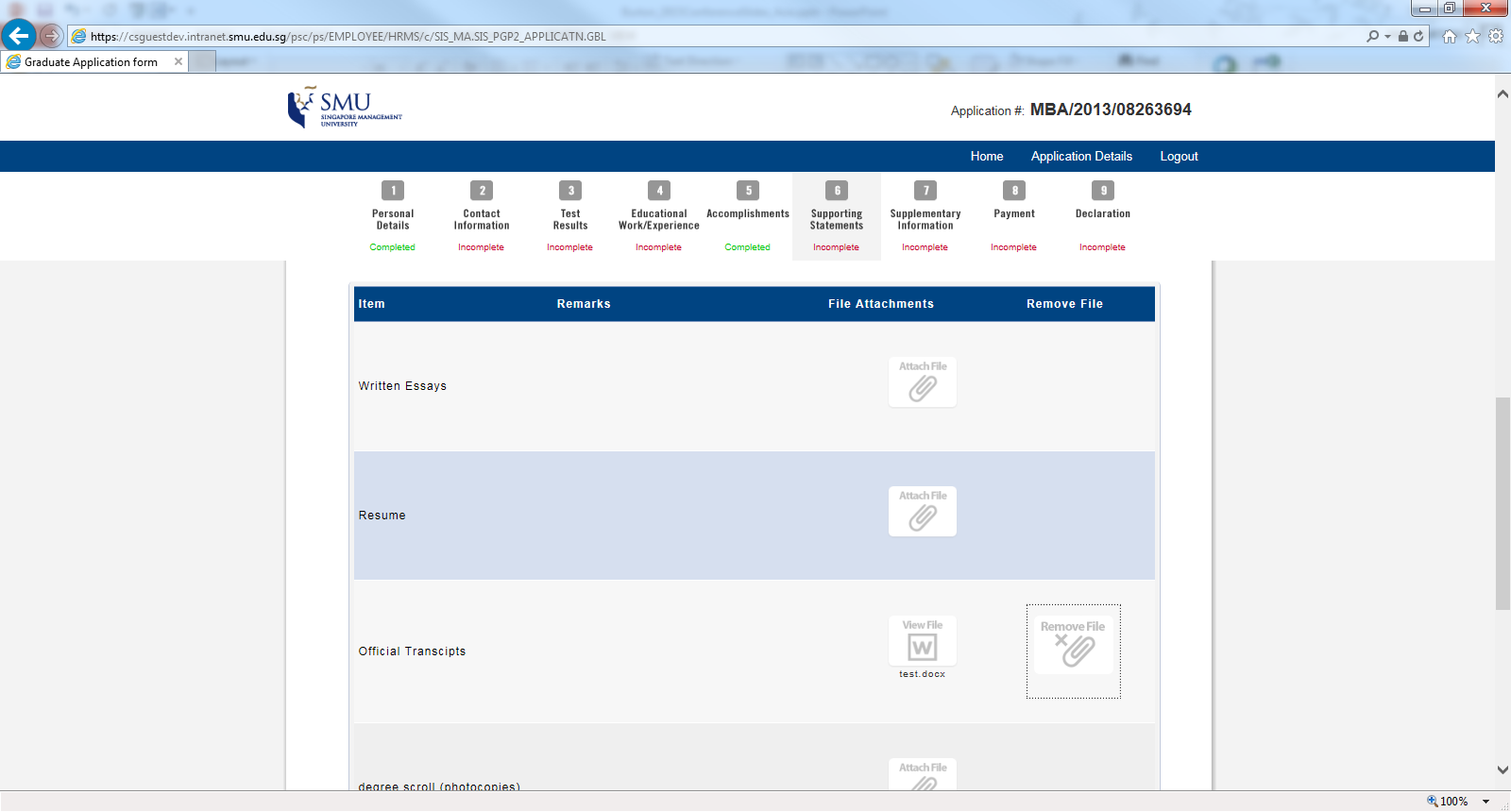 Before: No Mouse-Over Highlights
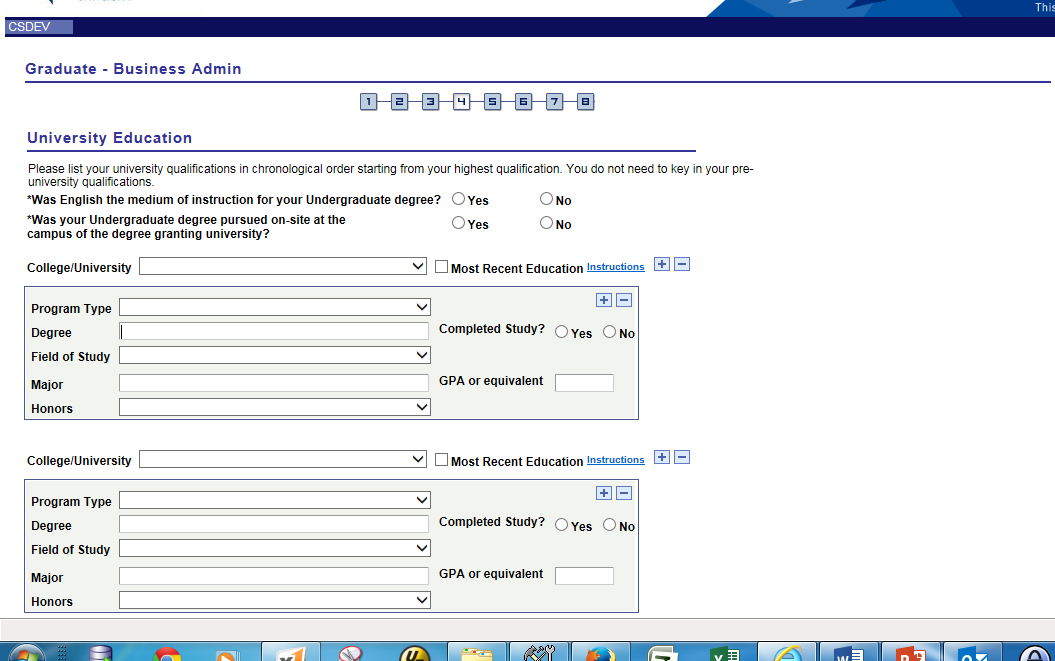 After: Highlight by Groupings
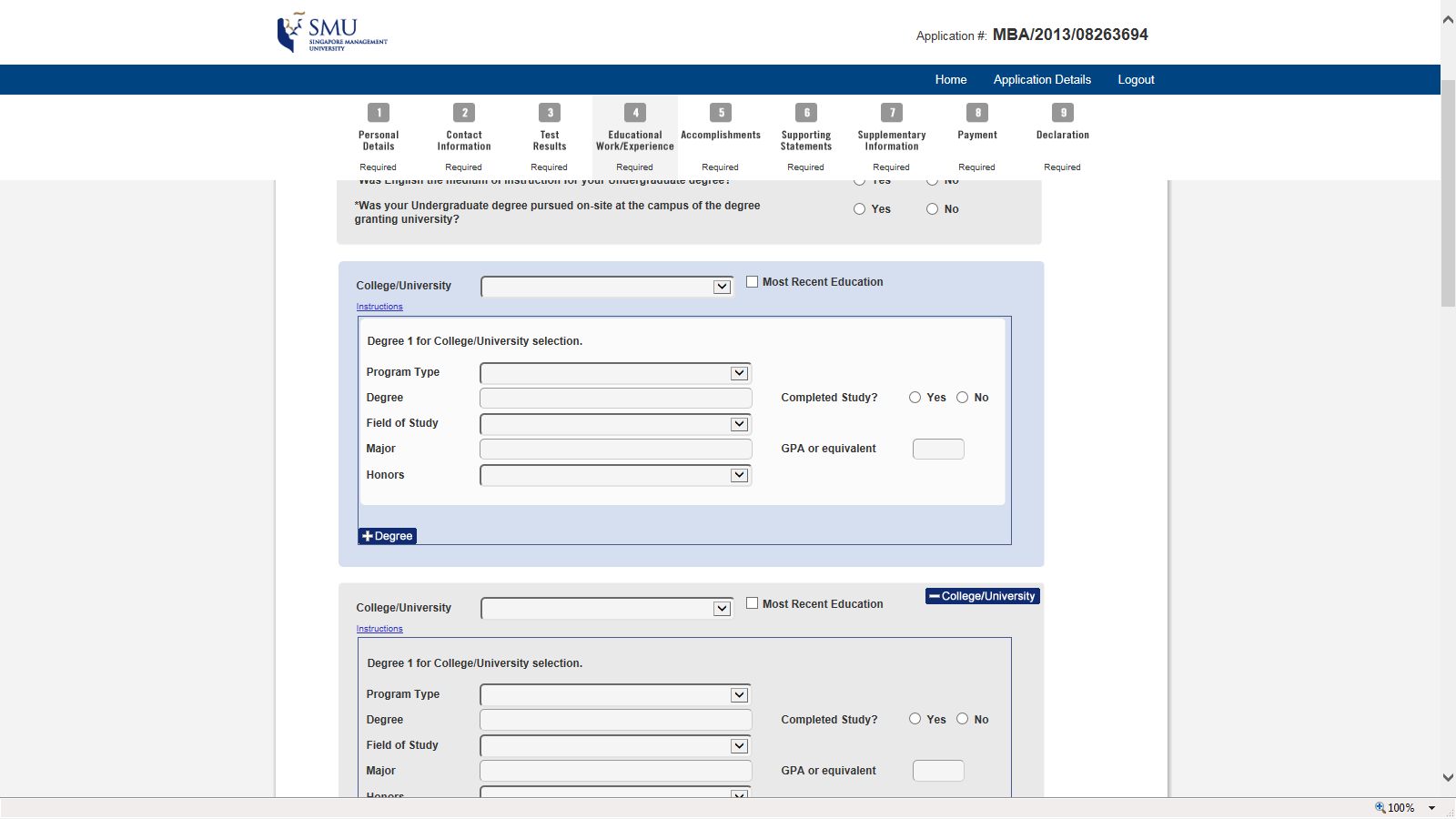 After: Responsive to Tablet
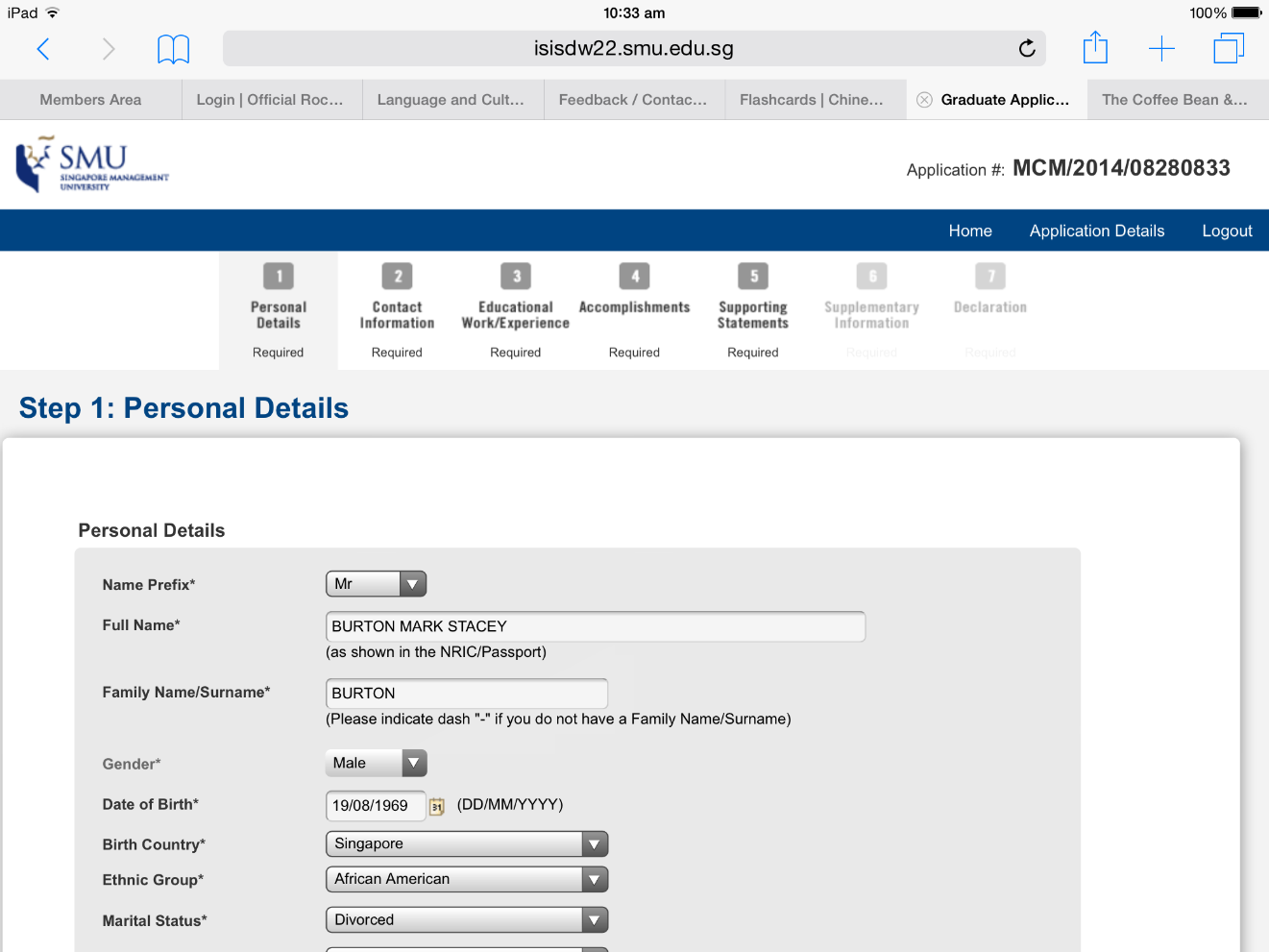 Outcomes from the Change
The form is intuitive and easy for applicants

Enables custom branding for partner school programs

Applicants are not frustrated with presentation of validation messaging

Admissions staff are satisfied with the overall look and feel
Demo
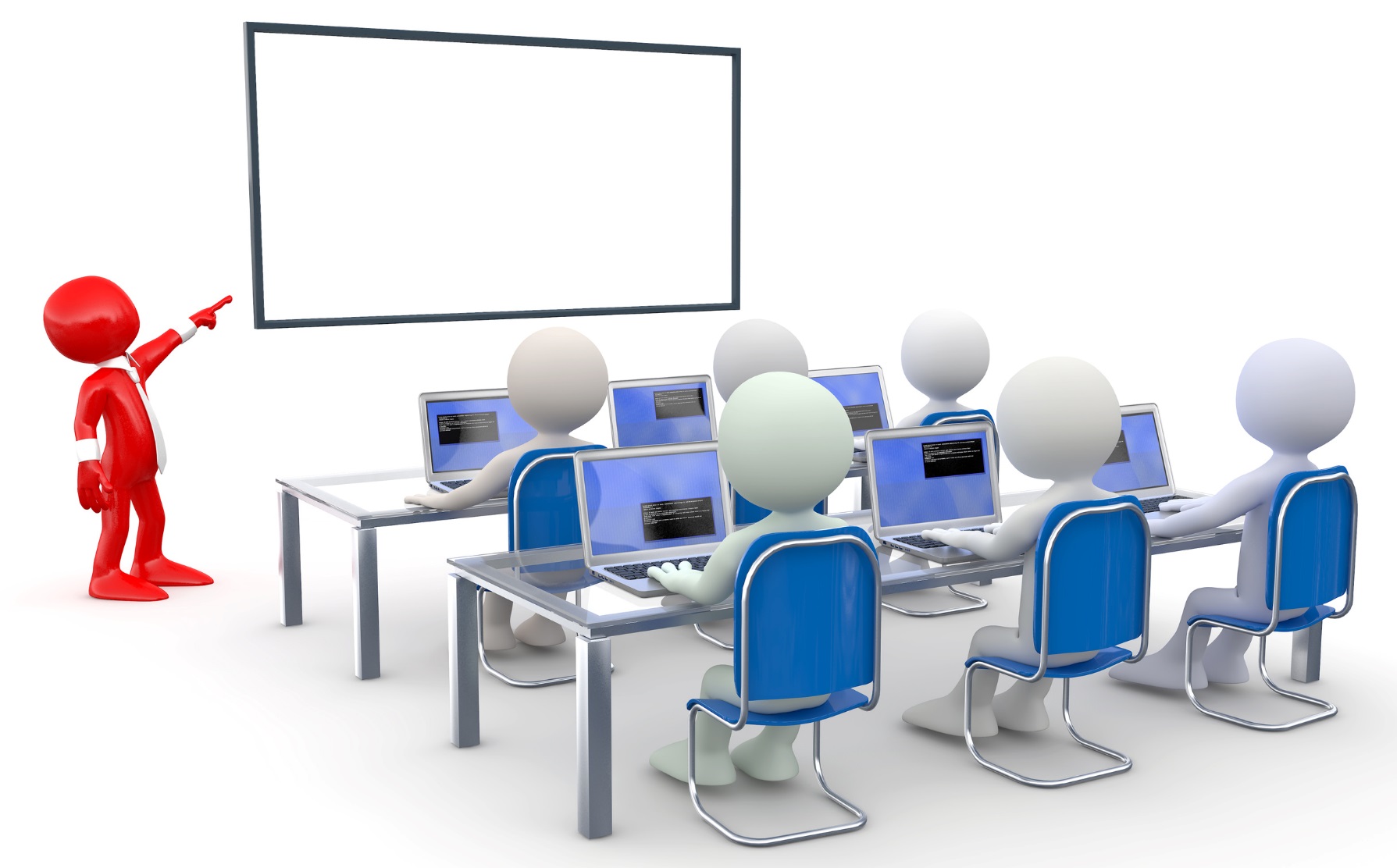 SECTION 3
Learning Points & Tips
Learning Points and Tips
It is best to use the prototype approach by starting small and elaborate functionality incrementally.

Include your Web Design team early as they can help designing and refining your CSS and Java scripts   

Perform comprehensive browser testing that includes different operating systems as well as browser versions

Upgrade your Tools to the latest version (currently 8.54) so that you can take advantage of PeopleSoft Fluid UI
Resources
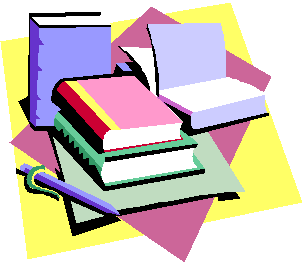 http://docs.oracle.com/cd/E13292_01/pt849pbr0/eng/psbooks/index.htm
http://www.w3schools.com/
http://stackoverflow.com
http://www.java2s.com/
http://jjmpsj.blogspot.sg/
http://css3pie.com/documentation/pie-js/
https://dev.modern.ie/tools/vms/windows/
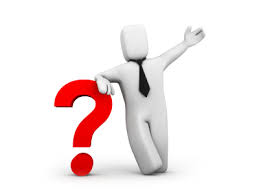 Presenter
Mark Burton
Senior Manager
Enterprise Information Systems – Student Information Systems
Singapore Management University
mburton@smu.edu.sg
all Alliance presentations will be available for download from the Conference Site
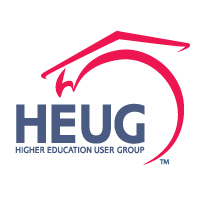 THANK YOU!